神爱世人
出埃及记 21:4-9 
约翰福音 3:14-21
11/3/2018
1
神爱世人，甚至将祂的独生子赐给他们，叫一切信祂的，不至灭亡，反得永生。   					 约3:16
11/3/2018
2
Billy Graham 葛培理 1918 - 2018
11/3/2018
3
1957年纽约
11/3/2018
4
两刃的剑
11/3/2018
5
约3:16
隐藏的含义。Hidden Meanings
11/3/2018
6
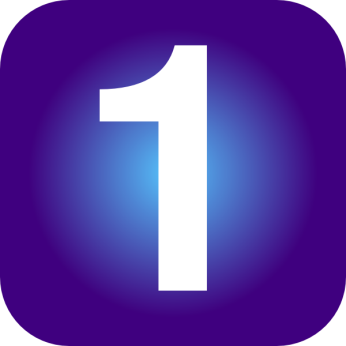 神爱世人
God loves the world.
For God so loved the world.
11/3/2018
7
爱
loved
Aorist Tense
过去式（一次完成）
11/3/2018
8
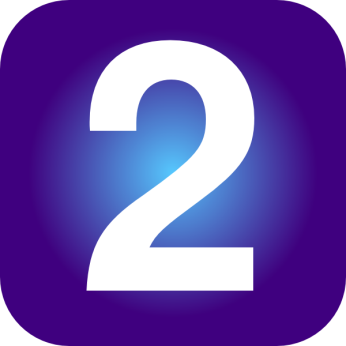 For God so loved the world.
…  soooooo loved ...
11/3/2018
9
For God so loved the world.
吕振中译本
上帝这样地爱世人
11/3/2018
10
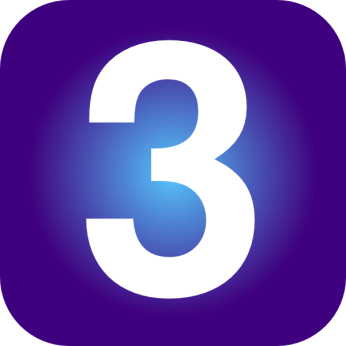 For God so loved the world.
马礼逊译本
盖神爱世
11/3/2018
11
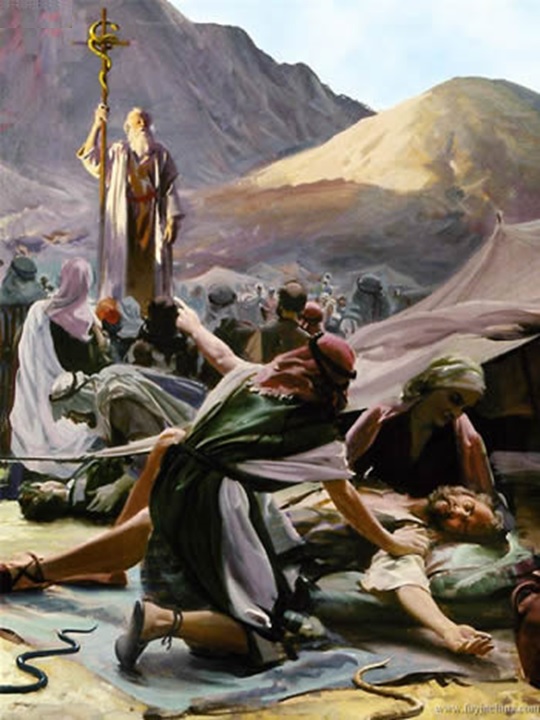 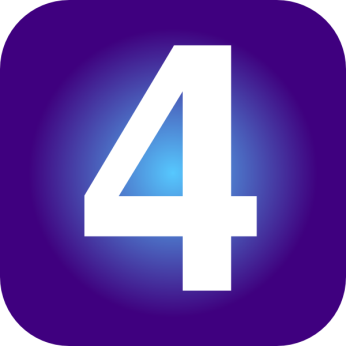 摩西在旷野怎样举蛇，人子也必照样被举起来，叫一切信祂的都得永生。
（约3:14,15）
11/3/2018
12
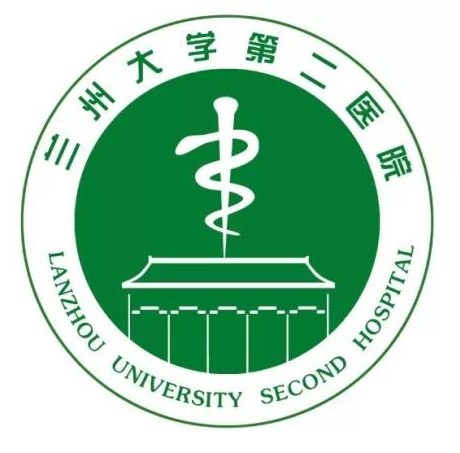 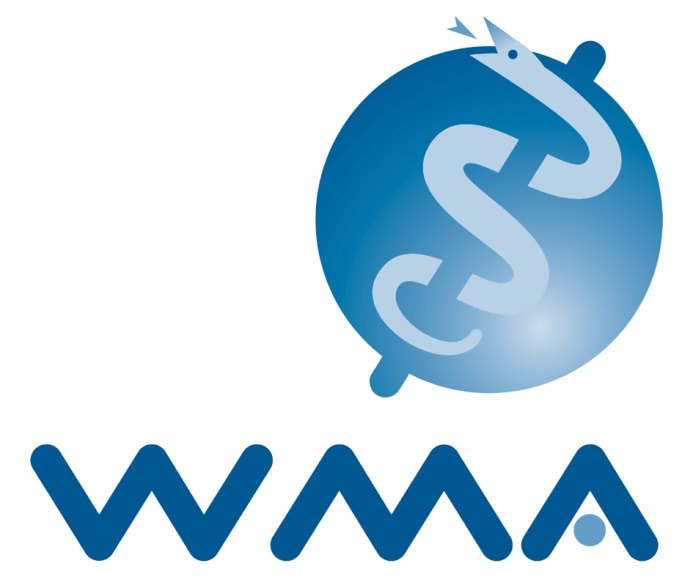 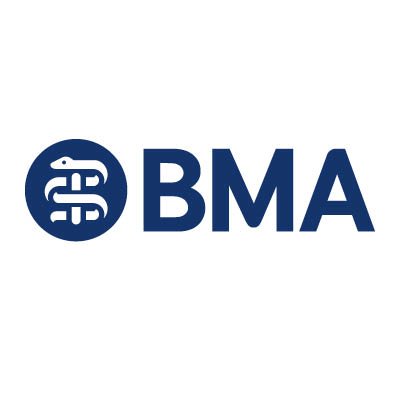 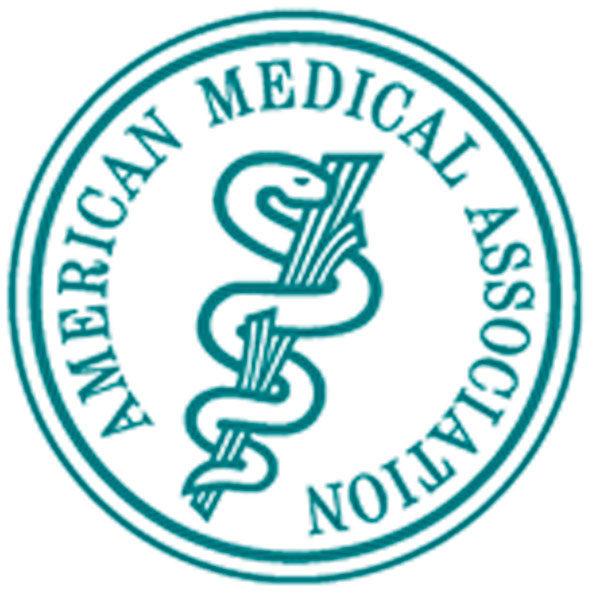 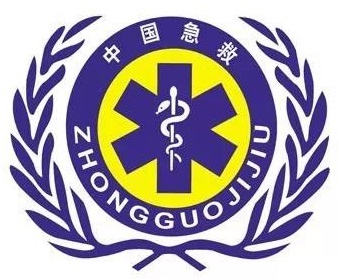 11/3/2018
13
11/3/2018
14
12:19
探子的故事
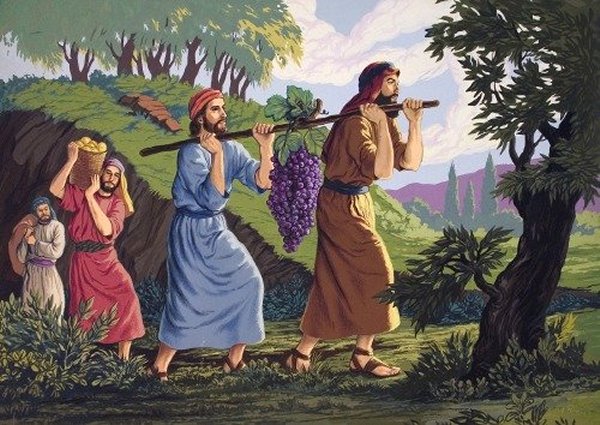 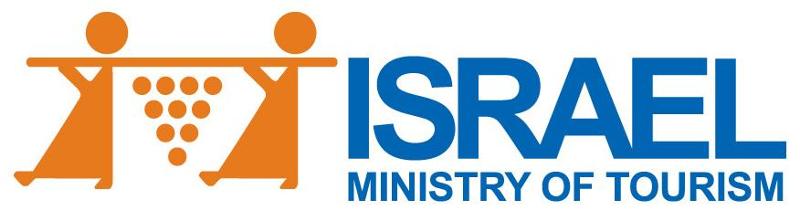 11/3/2018
15
探子的故事
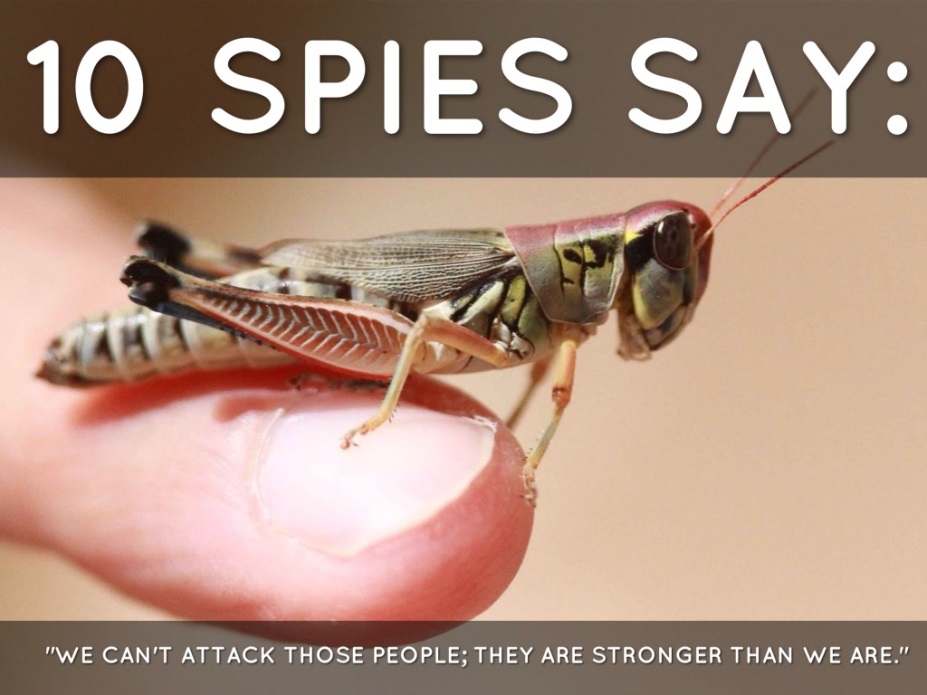 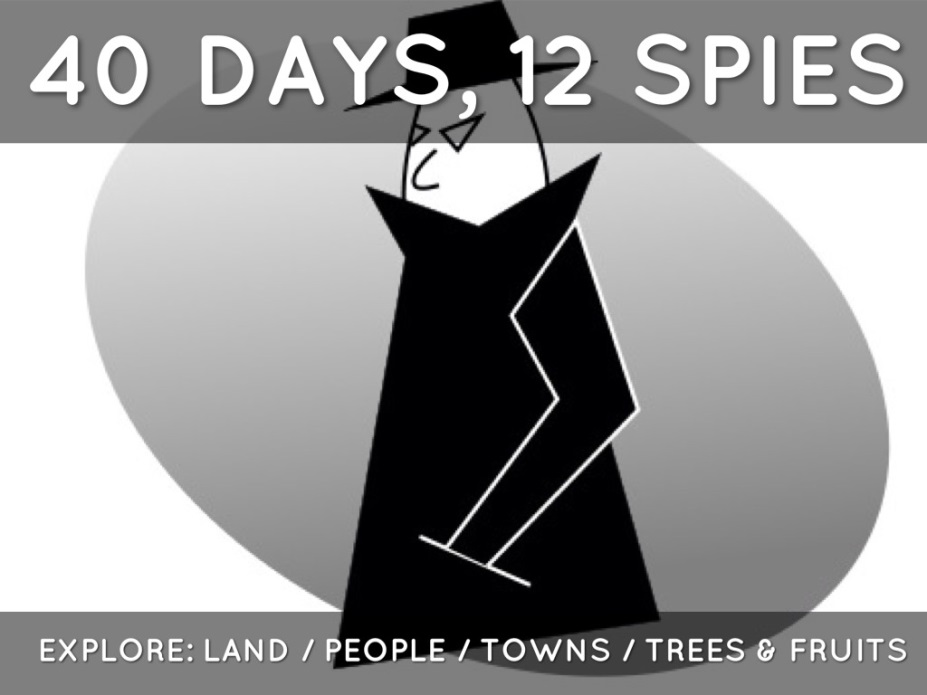 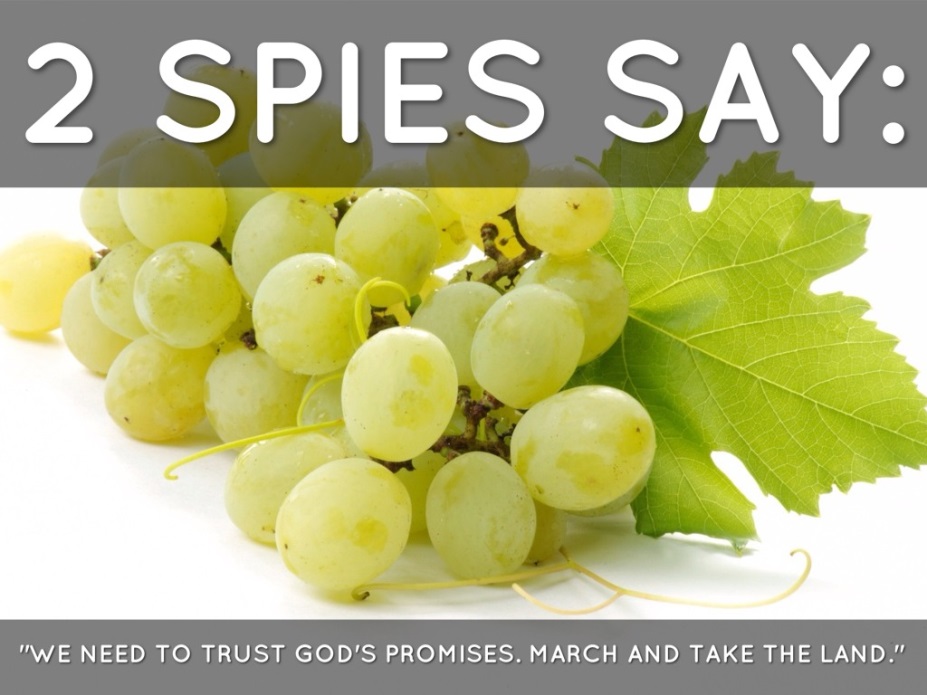 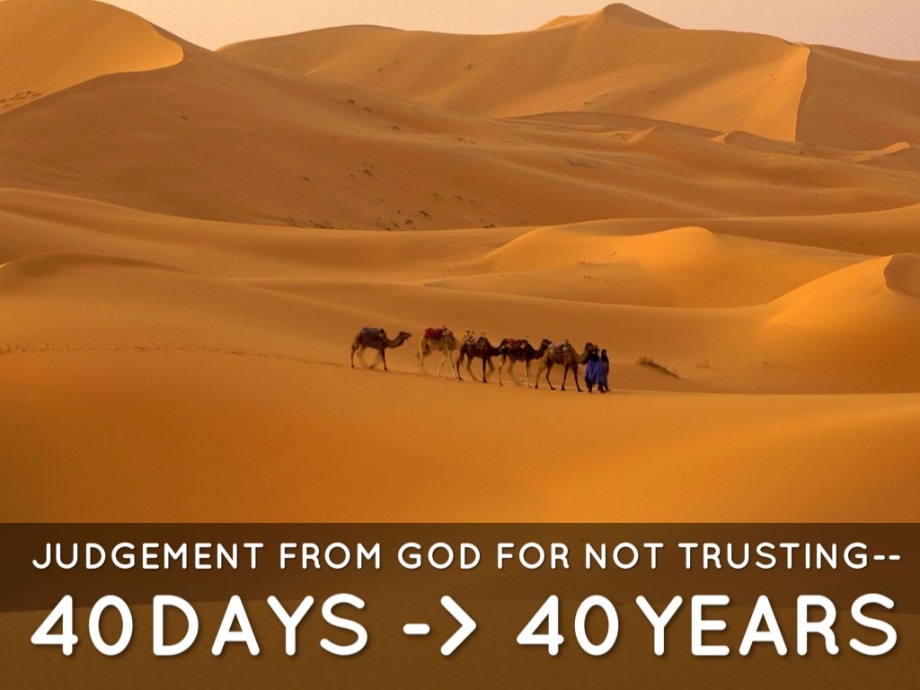 11/3/2018
16
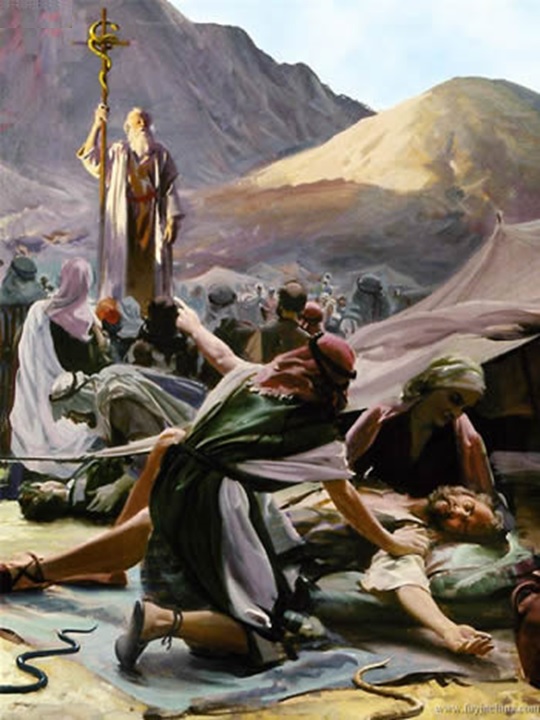 摩西在旷野怎样举蛇，人子也必照样被举起来，叫一切信祂的都得永生。
（约3:14,15）
11/3/2018
17
神的爱是公义的爱

公义的爱要求诚心的回应
11/3/2018
18
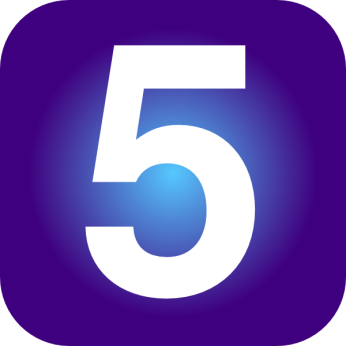 叫一切信祂的都得永生。（15）
叫一切信祂的，不至灭亡，反得永生。（16）

信
Believe in
11/3/2018
19
信Believe in
Continuous Present Tense

现在式（继续进行）
11/3/2018
20
… 叫一切信祂的，不至灭亡，反得永生。 …  whoever believes in him should not perish but have eternal life. 

… 叫一切持续相信祂的，不至灭亡，反得永生。
 …  whoever continues believing in him should not perish but have eternal life.
11/3/2018
21
约3:16 是谁说的 ?

耶稣？   
约翰？
11/3/2018
22
NIV
11/3/2018
23
NAS
11/3/2018
24
尼哥底母
耶稣
11/3/2018
25
支持约翰说的论点
15节与16节重复“信祂的得永生”。
16节以后，不再有耶稣自称的“人子”。
3:16节 “… 甚至将祂的独生子赐给他们 …”
约翰称基督为“独生子”，如1:18 “从来没有人看见神，只有在父怀里的独生子将祂表明出来。”
11/3/2018
26
约3:16 的结论是什么 ?
11/3/2018
27
约翰写福音书的目的
约20:31
… 但记这些事要叫你们信耶稣是基督，是神的儿子，并且叫你们信了祂，就可以因祂的名得生命。
11/3/2018
28
持续相信
约3:16的结论
约3:17,18
因为神差祂的儿子降世，不是要定世人的罪，乃是要叫世人因祂得救。
信祂的人，不被定罪；不信的人，罪已经定了，因为祂不信神独生子的名。
持续相信
持续相信
已经相信
11/3/2018
29
11/3/2018
30